PRIORITY TESTING OF
COVID-19 PROCESS
Agnes Bautista
Asst. Director of Operations
Ancillary Services Department , RRL-CH
1
CURRENT STATE

There is confusion on how to send UTM/Eswab samples for 
Priority Testing of Covid-19 
to Regional Lab
SITUATION
2
BACKGROUND #1
Assorted colored DOTS, with different sizes, are being placed different ways, on the samples to indicate Priority Testing of Covid-19 samples
1. 
DOTs placed on top of the UTM/Eswab caps
2. 
DOTs placed on the side of the UTM/Eswab tube
3.
DOTs placed on the outside of the Yellow Bags
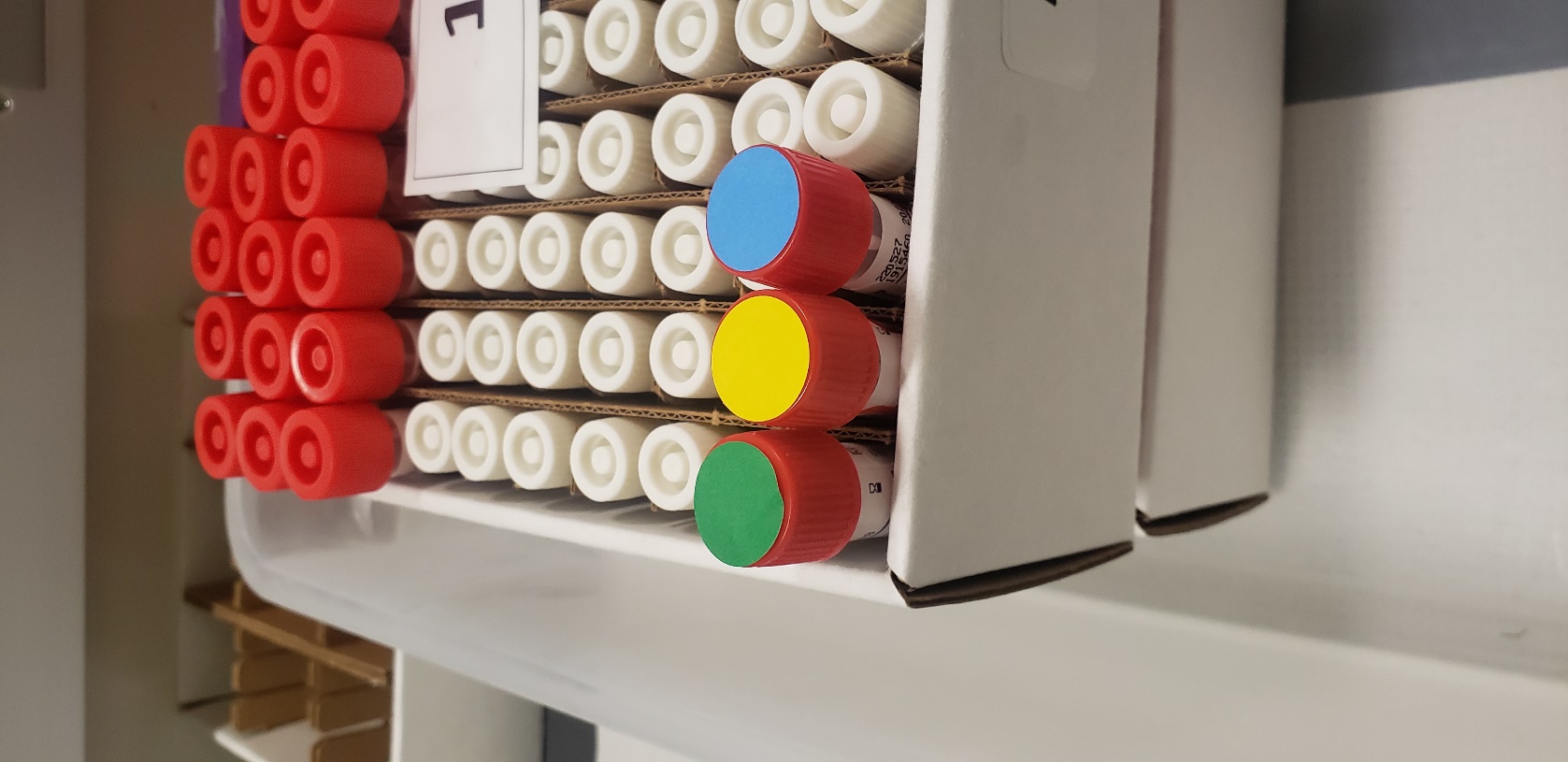 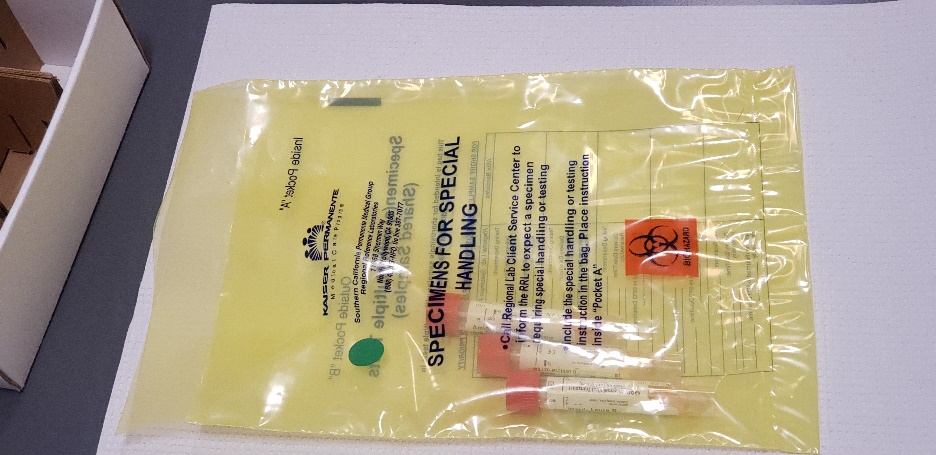 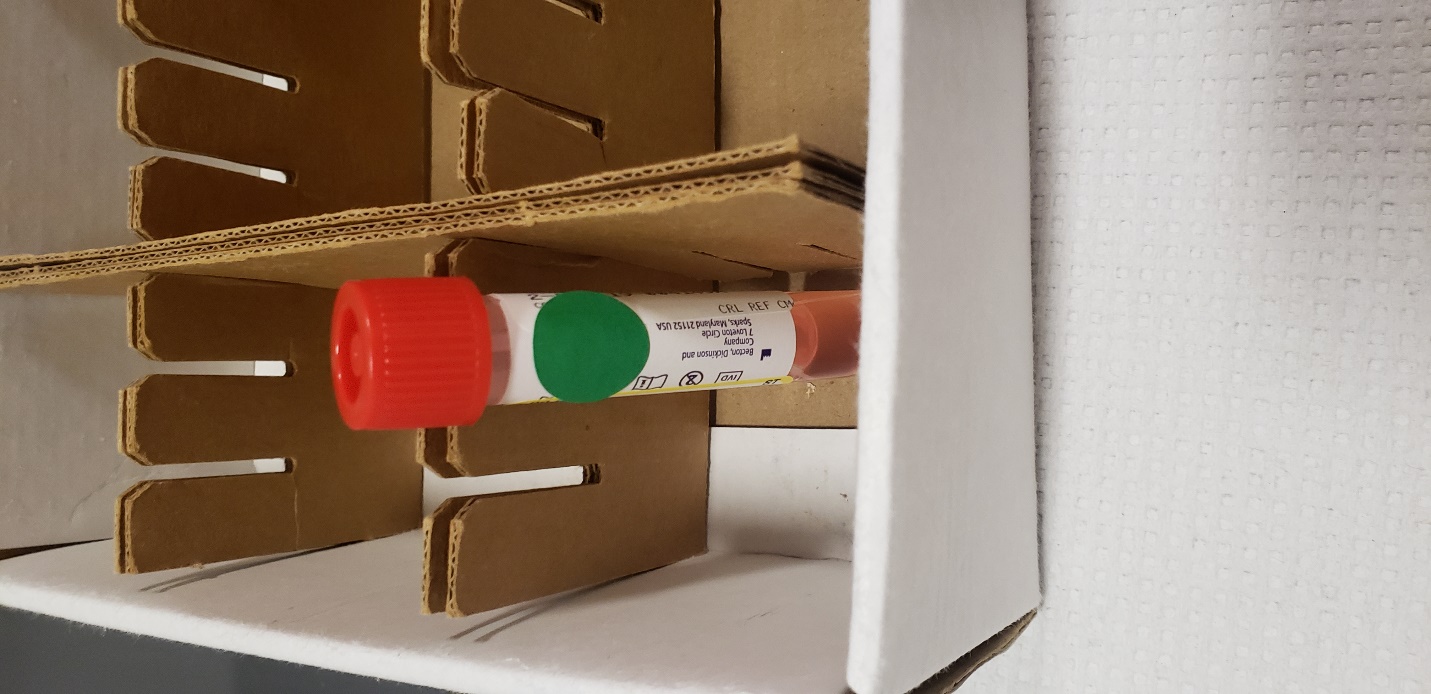 3
BACKGROUND #2
Covid-19 samples are sent “LOOSE” in Yellow Bags, 
Yellow Bags are LABELED inconsistently, with MULTIPLE samples
NOT LABELED AT ALL
“POTENTIAL
COVID-19”
“PUI”
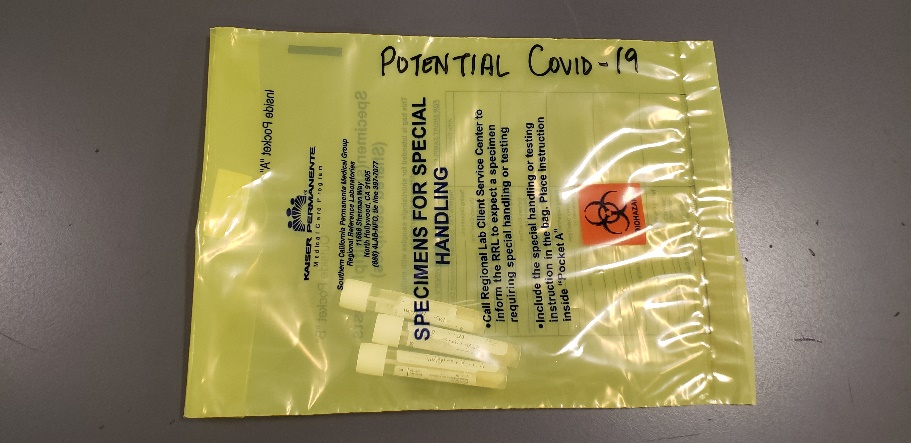 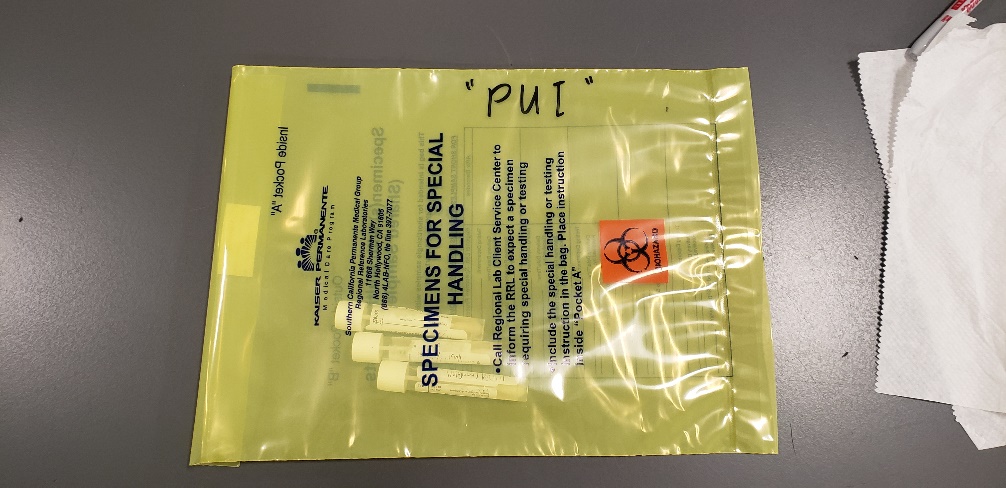 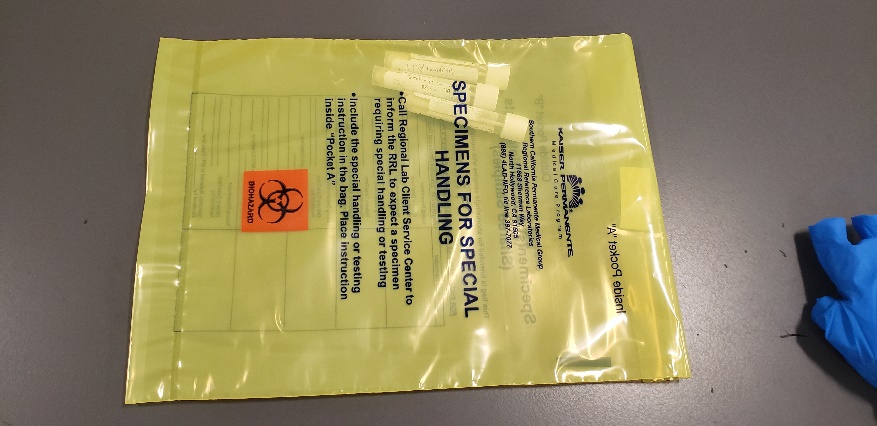 4
ASSESSMENT
We need to “STANDARDIZE” the following items…
DOT color & size
DOT placement on the samples
DOT order supplies
Yellow Bags consistent labeling
Yellow Bags should only have ONE sample, per bag
5
RECOMMENDATION
CURRENT STATE (Standardize Process)
REMINDERS


Tighten the caps of the samples to prevent leakage



Inform nurses to tightly cap the samples and break the swab at the scored line to prevent leakage
YELLOW BAGS

Label Yellow Bags consistently, POTENTIAL COVID-19 or PUI

Put ONE sample per ONE Yellow Bag only
DOT           Placement

Place DOTS on TOP of the UTM/Eswab Caps only
DOT              Supplies

Order DOTs through ONELINK
DOT                Color & Size

Use designated FLOURESCENT GREEN DOTS only
ONELINK                                                  Manufacturer: Online_Labels                    Item:                               Labels hole reinforcement 0.5625 in Flourescent Green, 156 dots/sheet             OneLink Number:     10802585
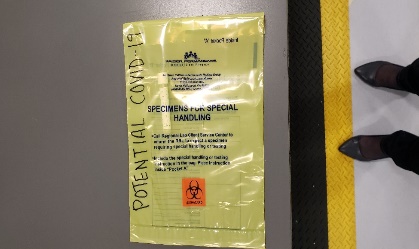 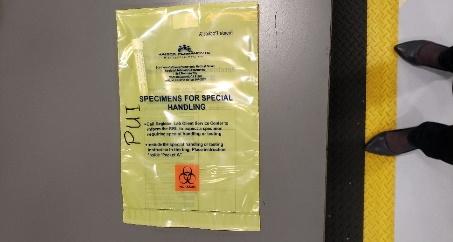 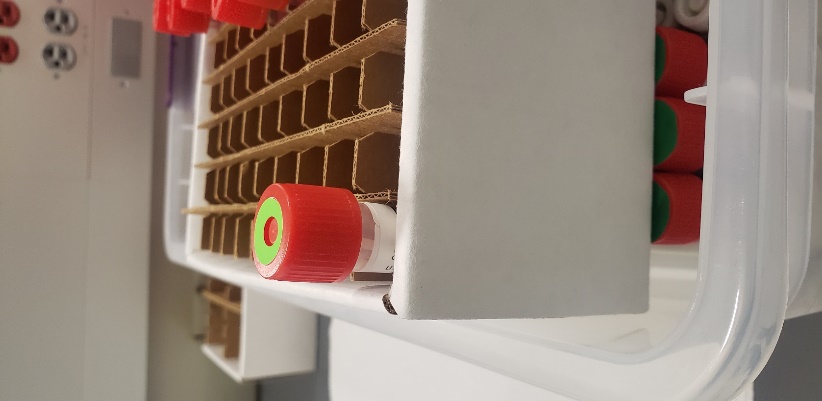 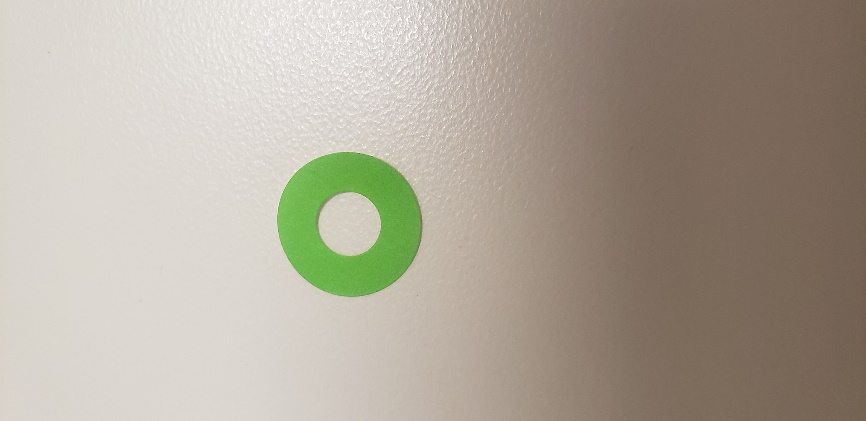 6
ff
PRIORITY TESTING OF COVID-19
Standardized Transport Process to Regional Lab
DOT              Color, Size & Placement

Use designated FLOURESCENT GREEN DOTS only

Place DOTS on TOP of the UTM/Eswab Caps only
DOT         Supplies


Order DOTs through ONELINK
Blue Racks                          (LBX)

Place Covid-19 samples in Blue Racks prior to transport to RRL

ADVANTAGES: 
         1.   For Patient Safety
         2.  For Upright Transport of tubes to 
              prevent Breakage, Leakage and
              Contamination
         3.  For Safe Transport of Glass Test Tubes
         4.  To Automate the process with LBX
         5.  To Prevent Test Cancellations
COVID       SPECIMEN BAG

Place Blue Rack in a large clear plastic bag labeled …
        “Covid Specimen Bag”
         (AVERY 6876 Shipping Label)


Transport to RRL, as usual
ONELINK                                                  Manufacturer: Online_Labels                  Item:                               Labels hole reinforcement 0.5625 in Flourescent Green, 156 dots/sheet                   OneLink Number:     10802585
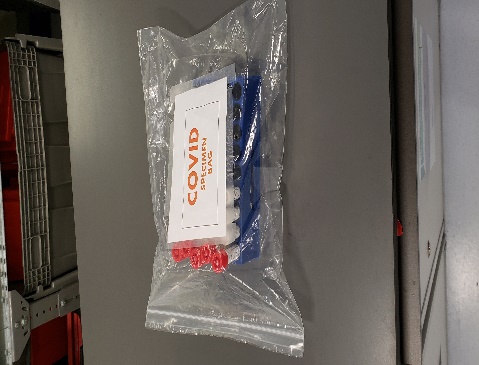 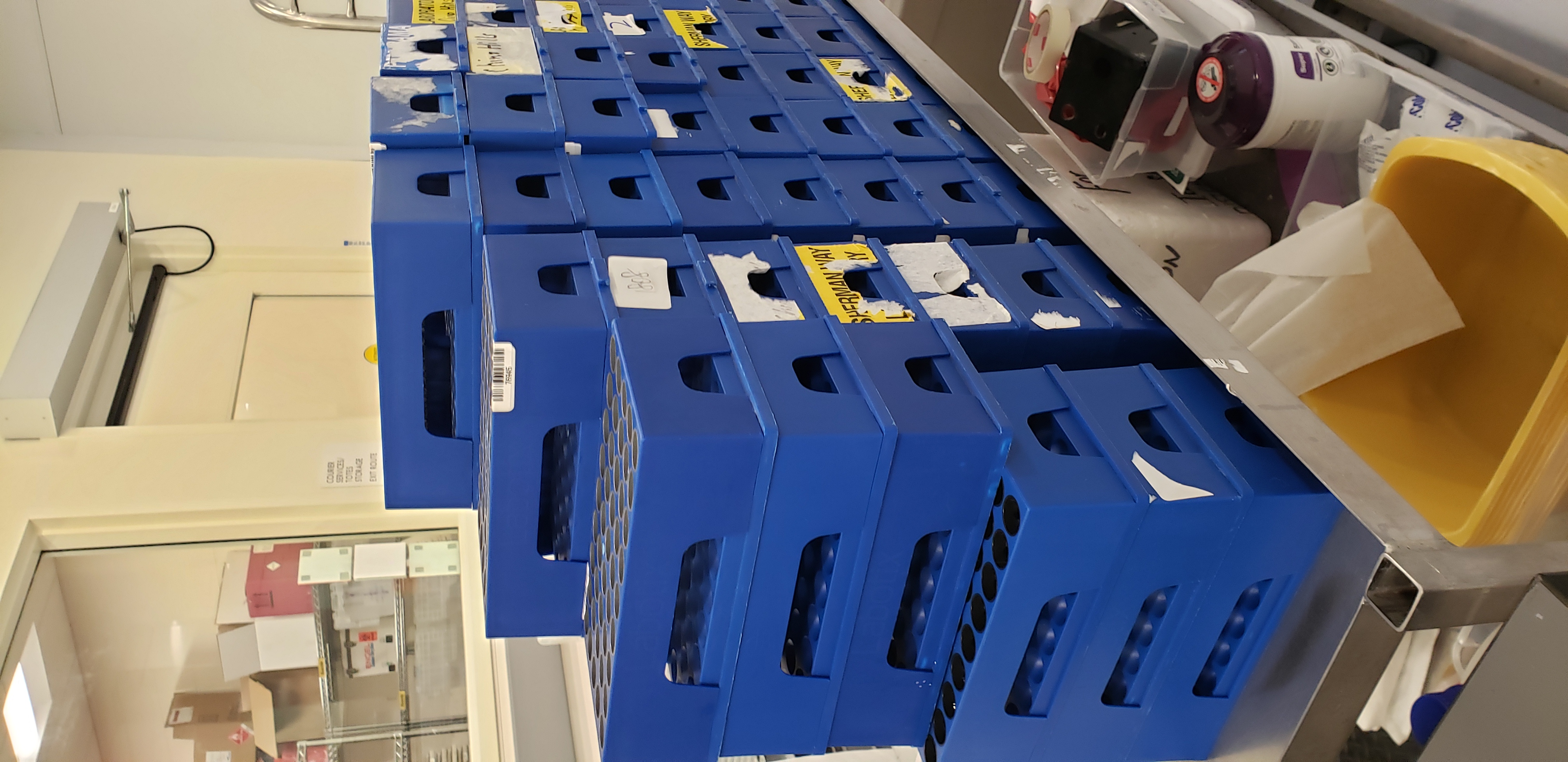 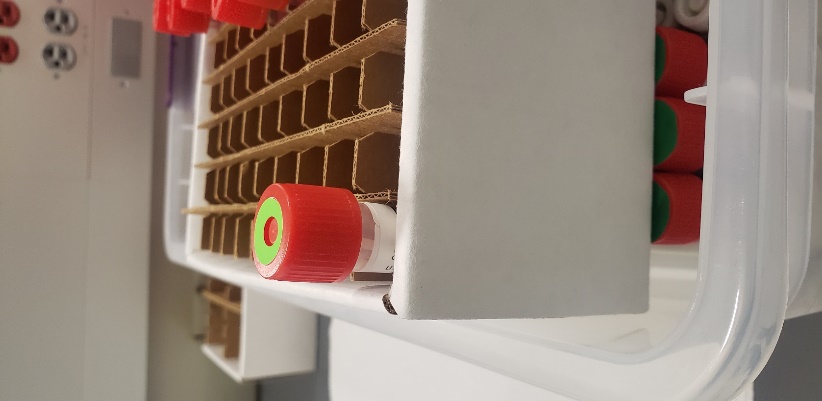 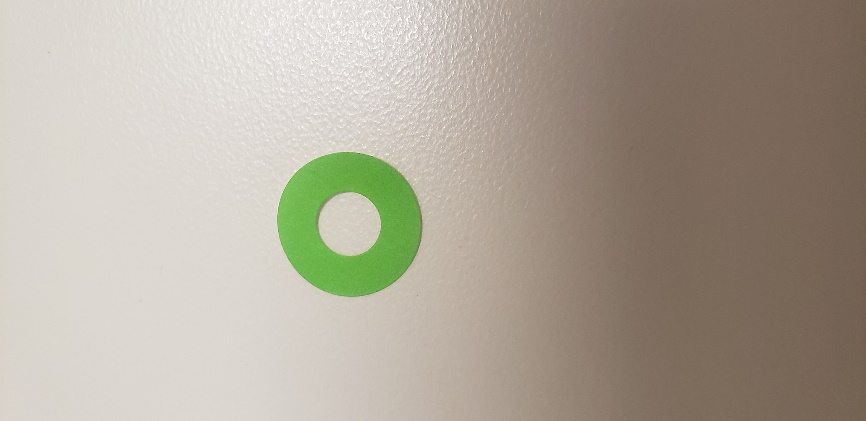 7
STARTER KITS
ff
FUTURE STATE
DOTS                       Flourescent Green
10 – Sheets
156 Dots/Sheet
Total: 1,560 Dots
Order in OneLink     (OneLink# 10802585)
COVID                SPECIMEN BAG
50 pre-labeled                large plastic clear bags
Size:  12” x 16”
Order clear bags from RRL
SHIPPING LABEL 	       Order Info
Avery 6876              Shipping Labels
Size:  5-1/2” x 8-1/2”
Order via Ariba,                Guy Brown Catalog
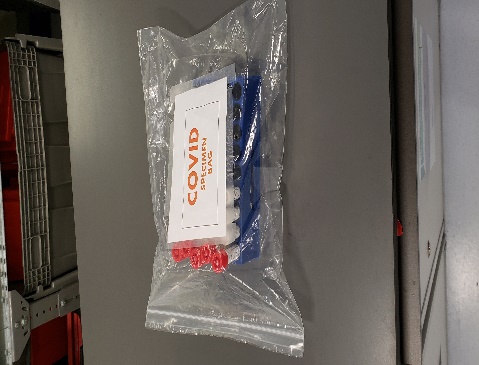 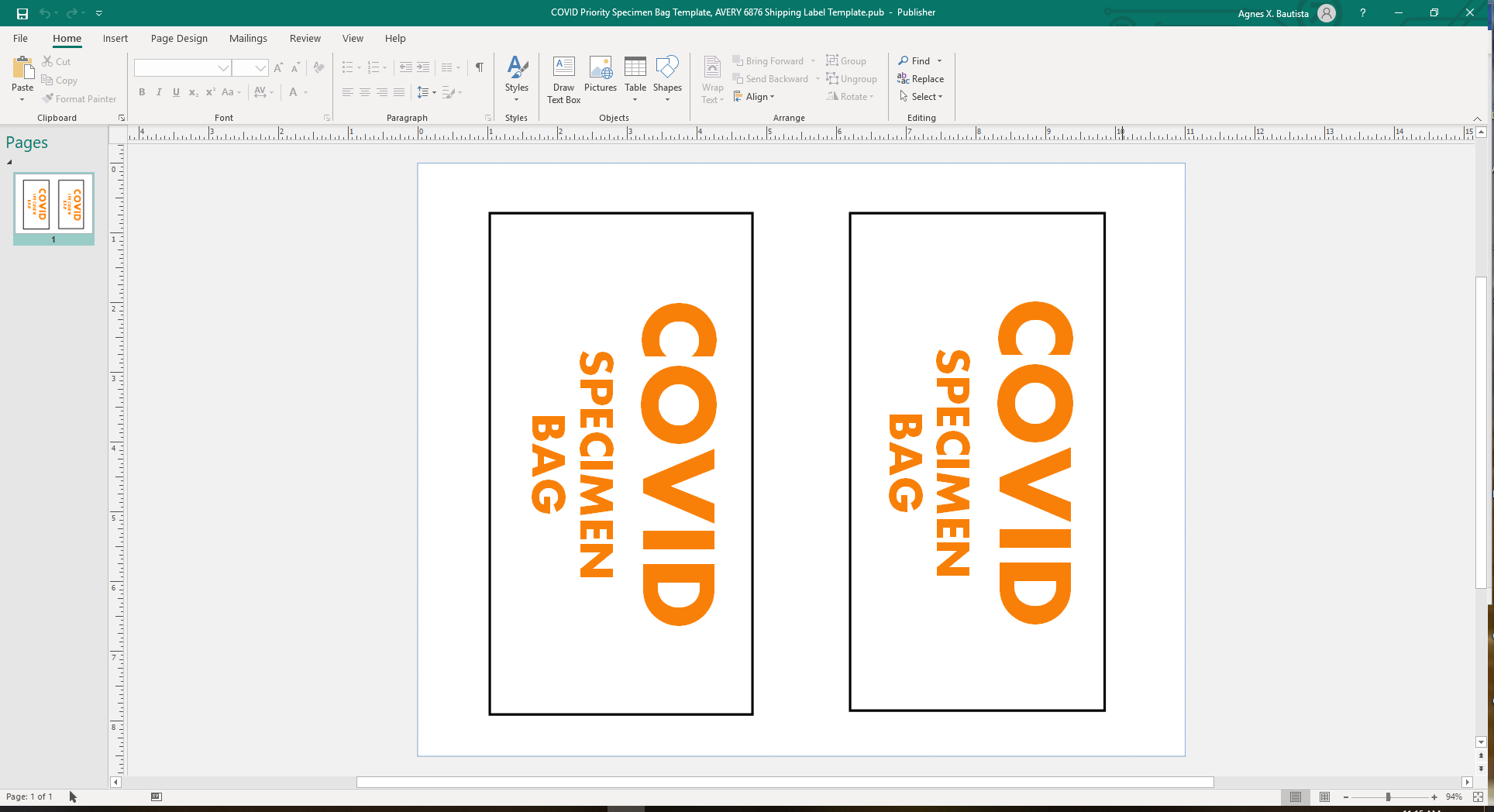 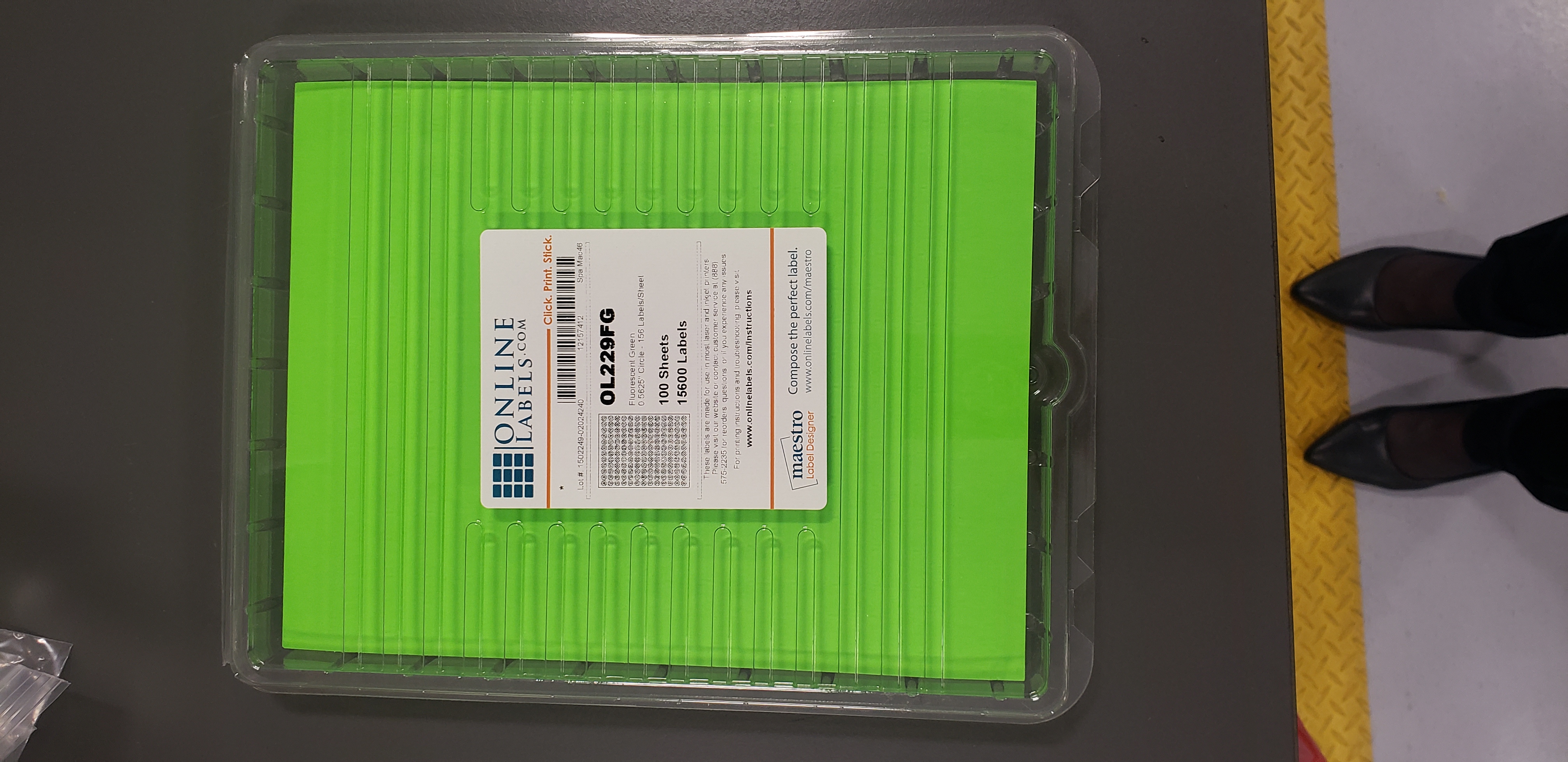 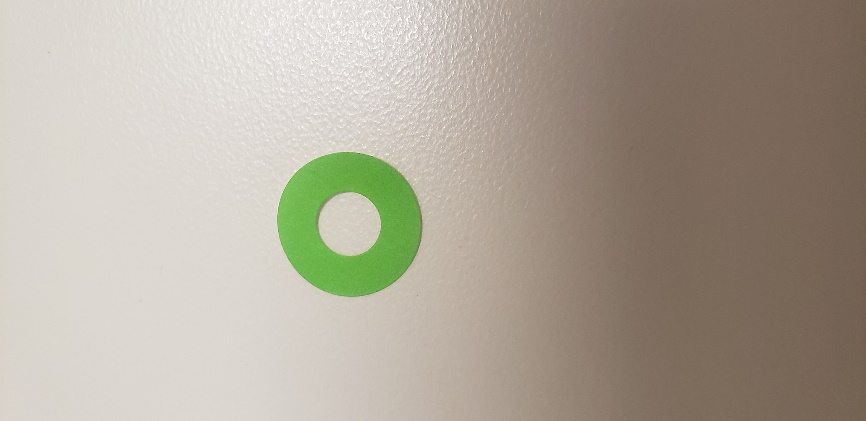 8
Thank You!
Do we have your approval on the proposed
FUTURE STATE  
LODS?
9